Action Words
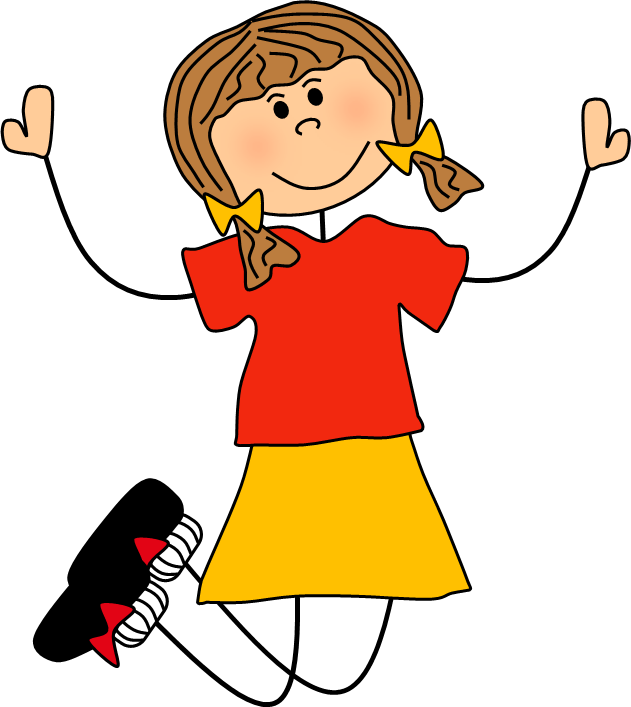 jump
What are we learning?
Today we are going to learn about action words called verbs. We will practise recognising them in our reading and look at how to use interesting verbs to improve our writing.
What is a verb?
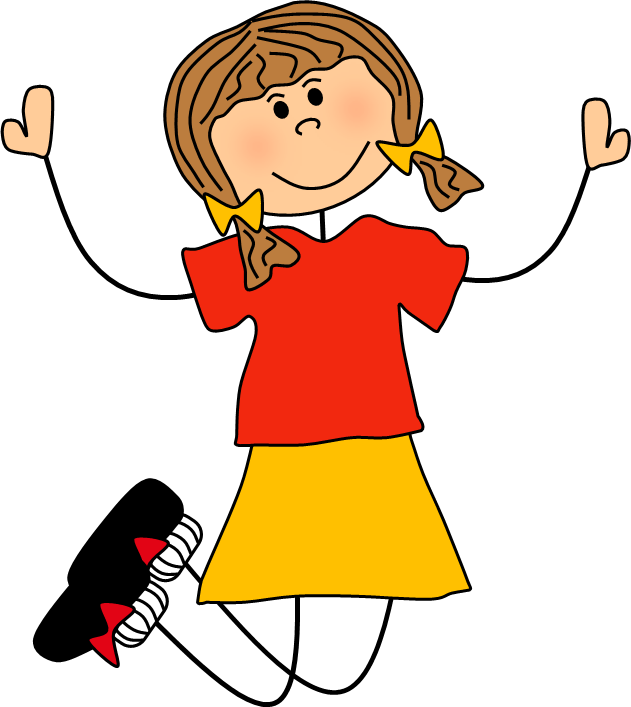 A verb is an action word. It tells us what someone or something is doing…
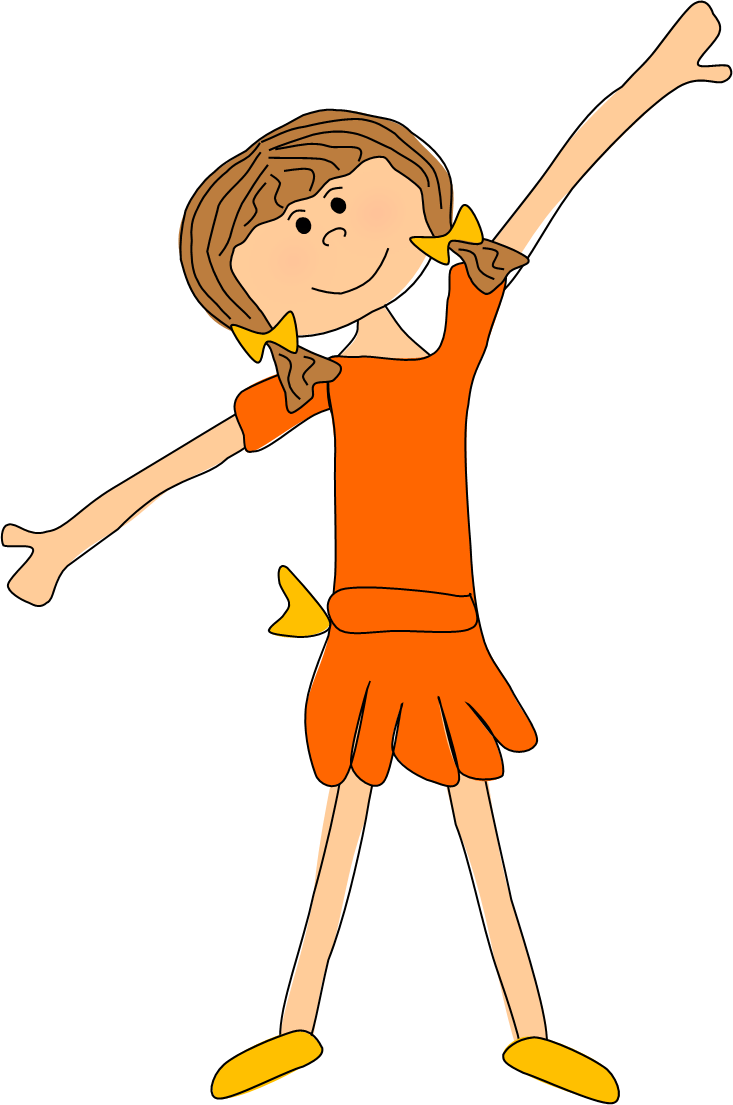 Alex dances well.
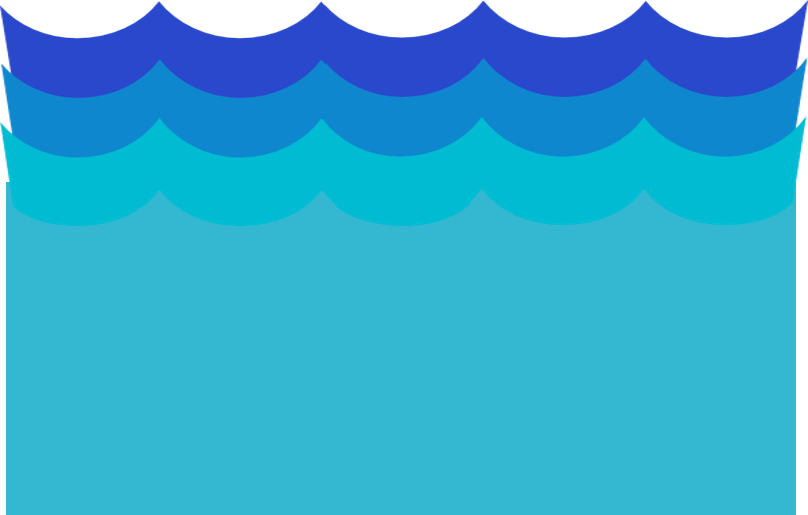 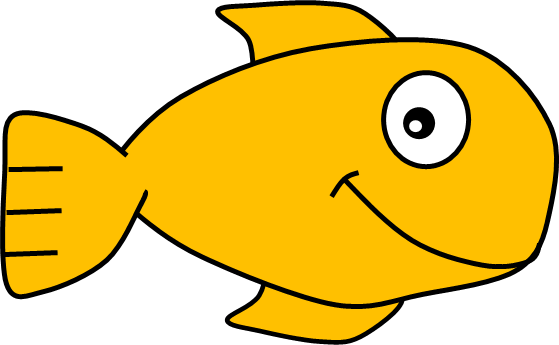 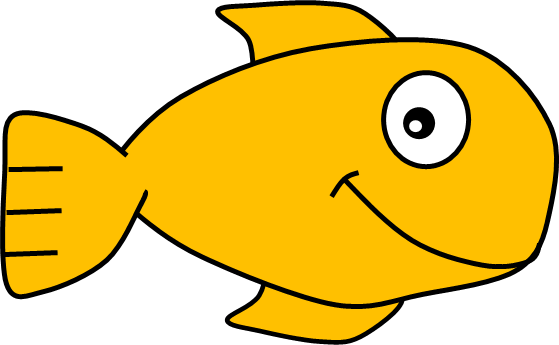 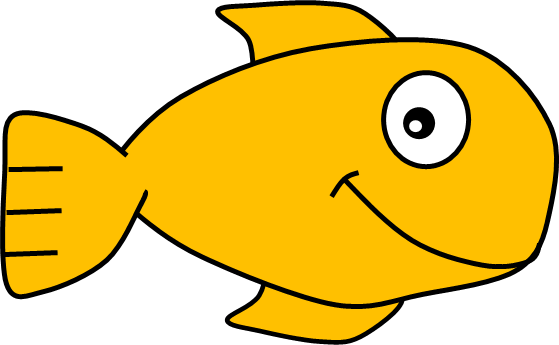 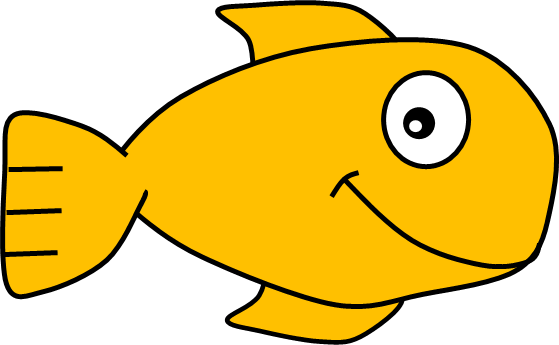 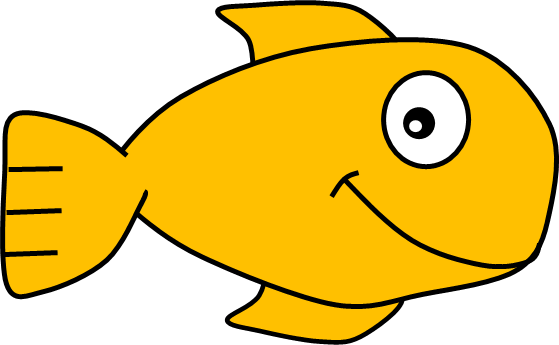 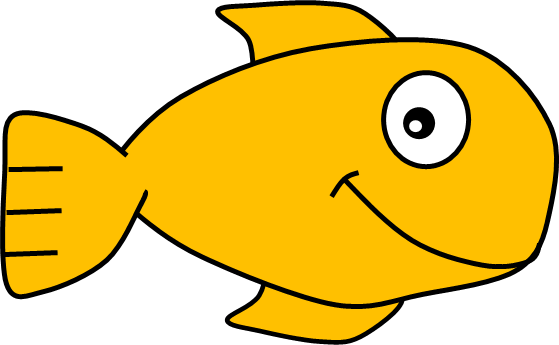 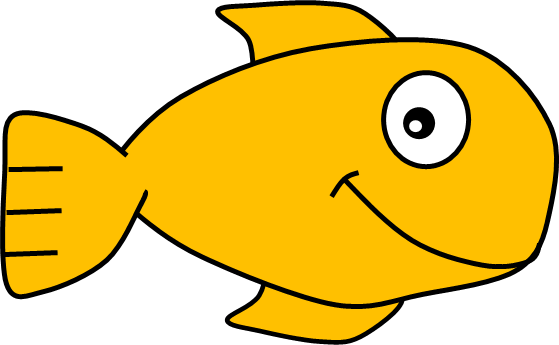 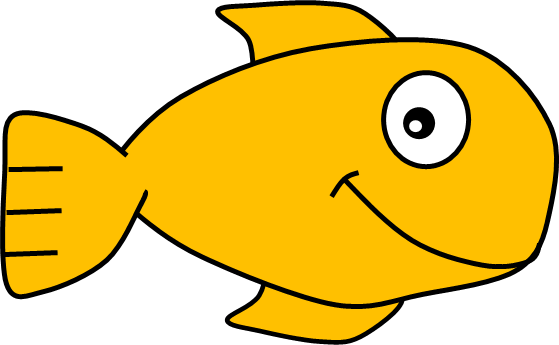 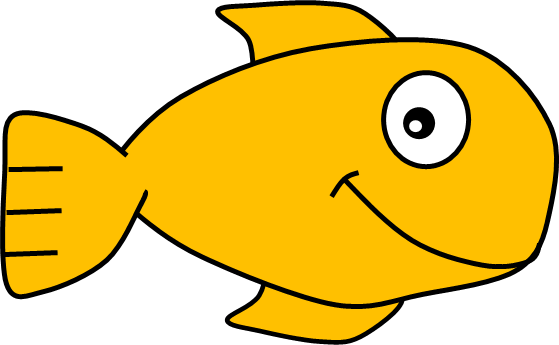 The fish swim in the sea.
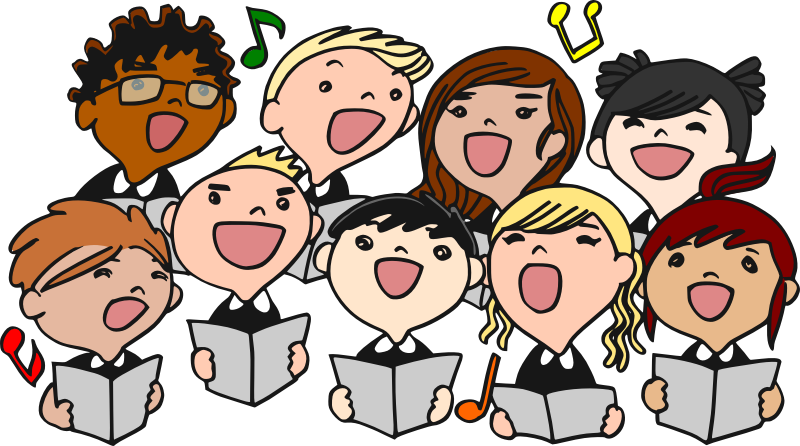 The choir sing beautifully.
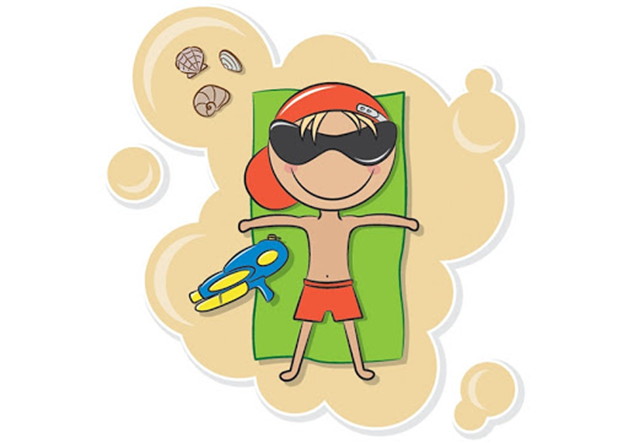 I relaxed on the beach.
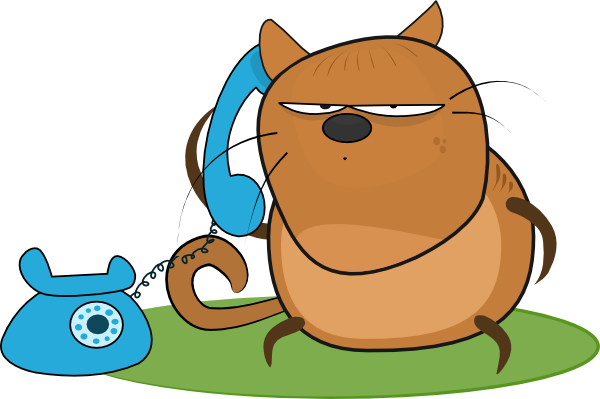 Cyril is chatting on the phone.
Can you think of any other verbs? Go around your family and see how long you can make a ‘verb chain’ before you run out of words.
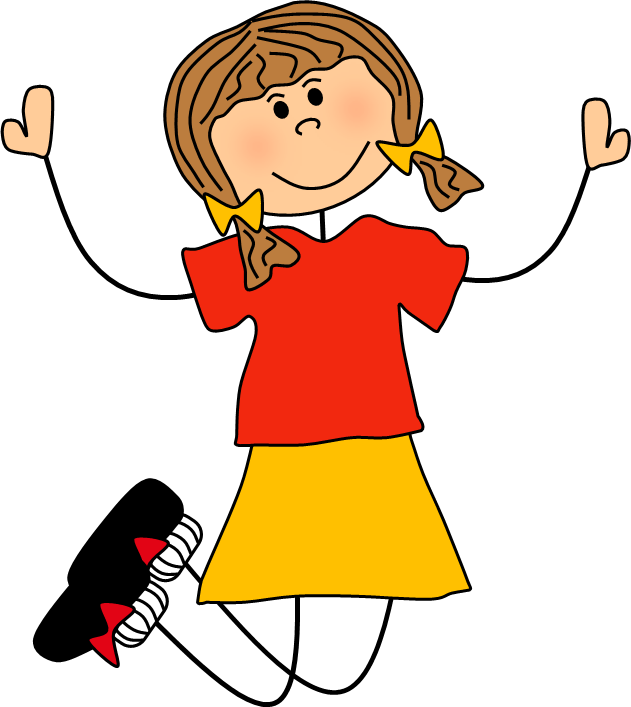 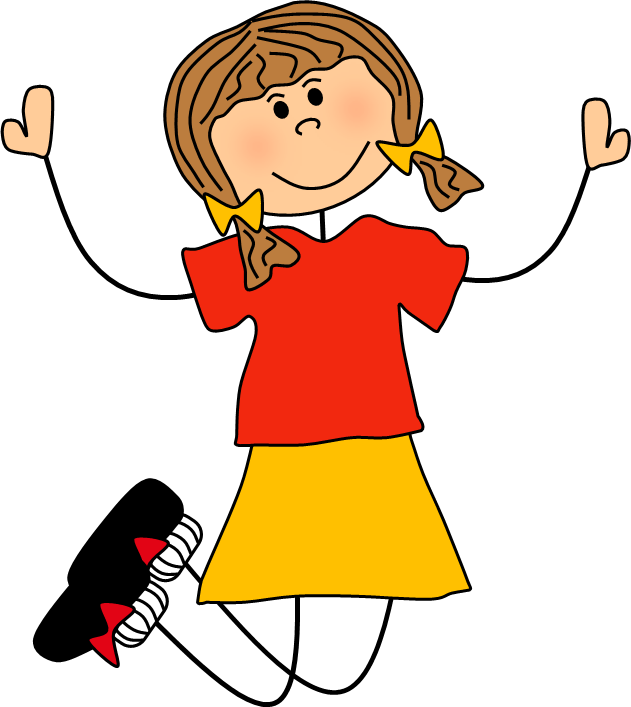 Below are some of the things I can do. They are all verbs.
sleep
think
jump
argue
smile
play
skip
shout
swim
worry
The verb is the most important word in a sentence. It tell us what is being done in the sentence…
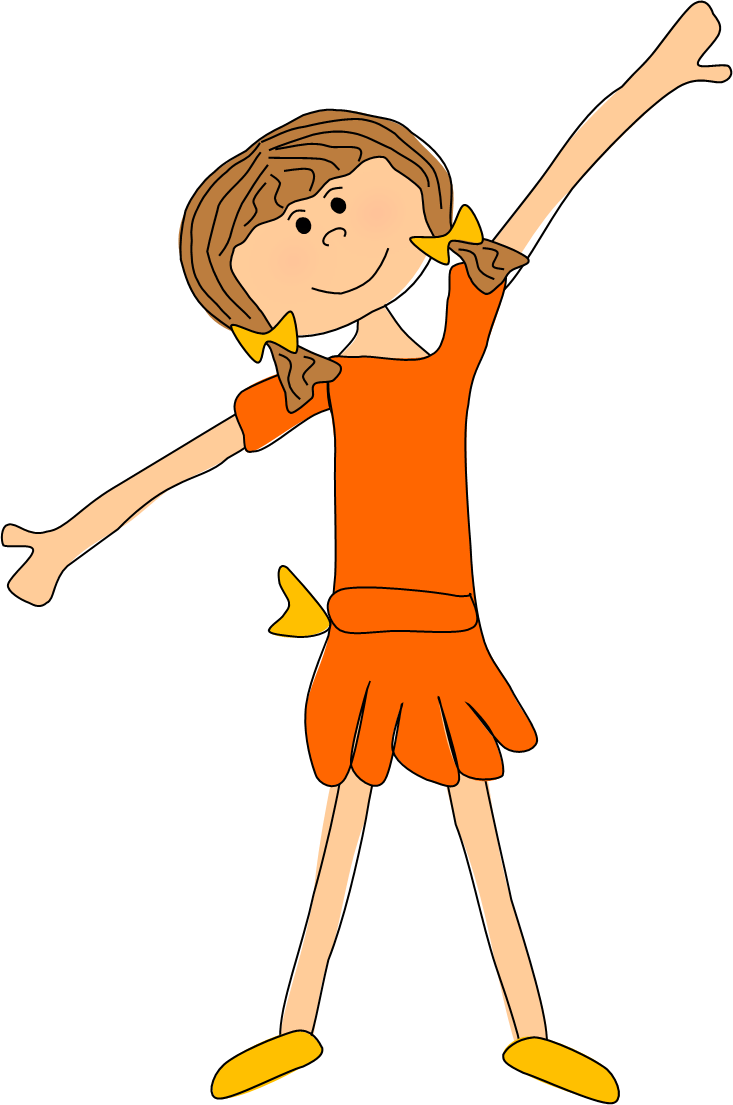 Alex is dancing.
The verb ‘dancing’ tells the reader what the subject of the sentence (Alex) is doing.
Read the sentence on each slide and identify the verb.
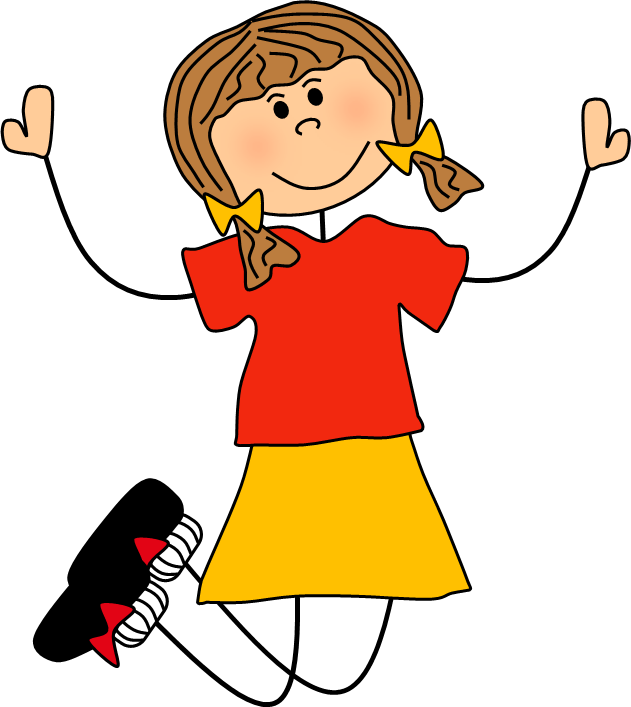 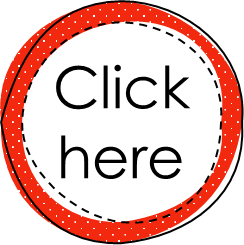 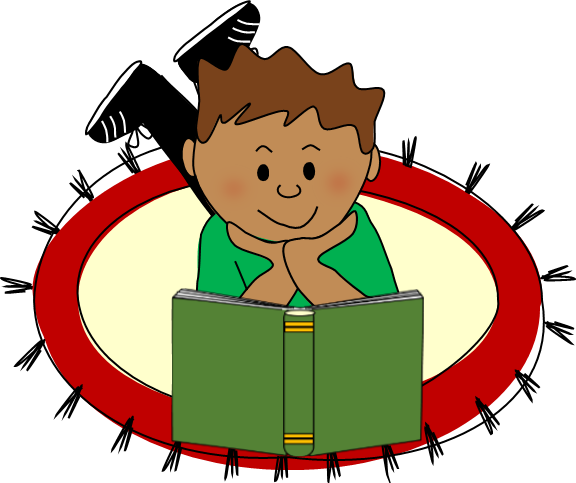 Fred is reading his book slowly.
reading
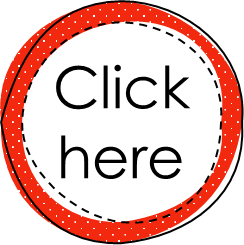 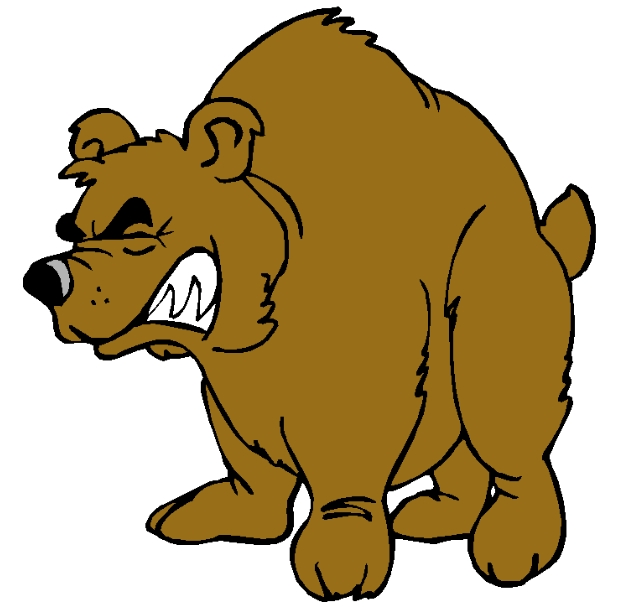 The vicious bear growled.
growled
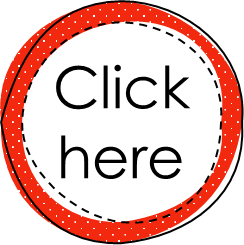 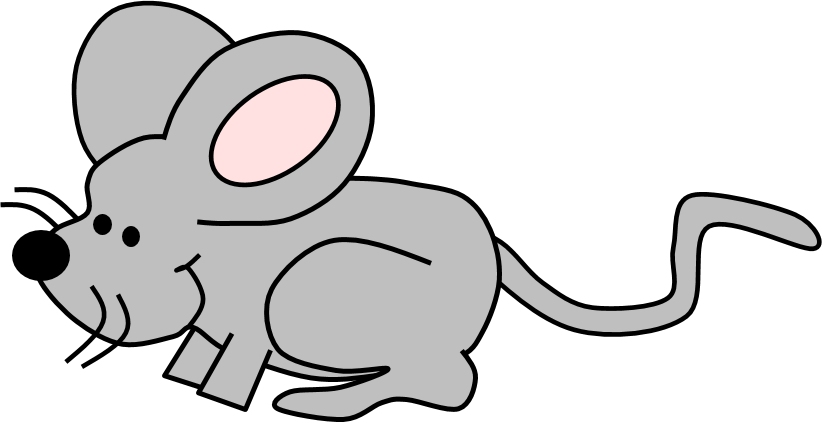 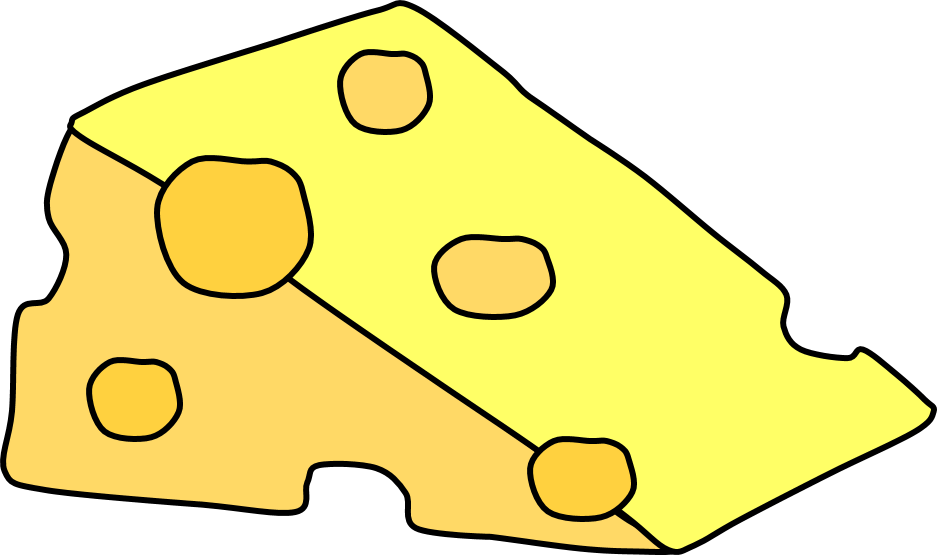 The mouse nibbled the cheese.
nibbled
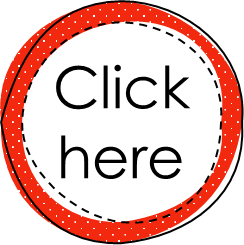 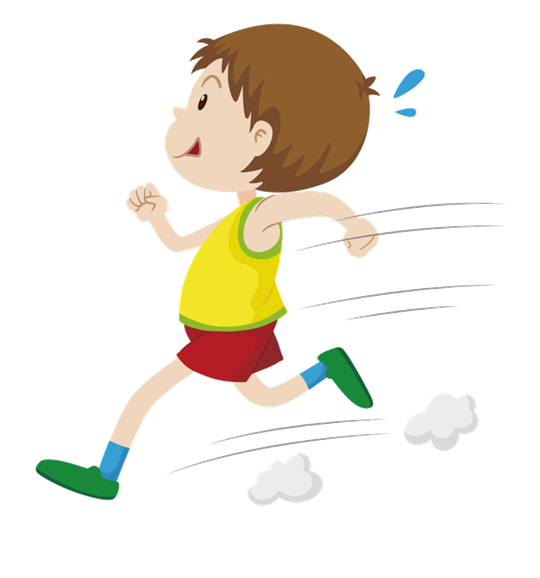 Charlie ran as fast as lightning.
ran
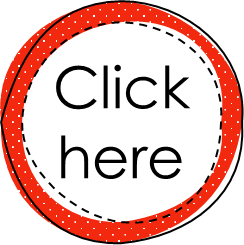 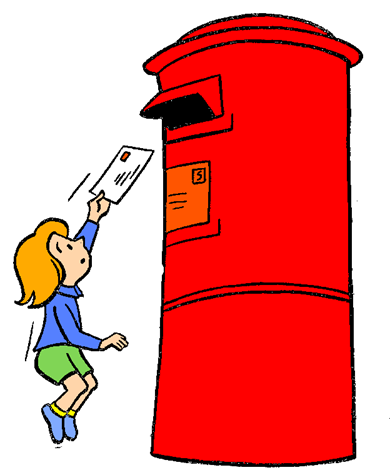 Lucy posted a letter to her friend.
posted